Amber’s Dream Vacation
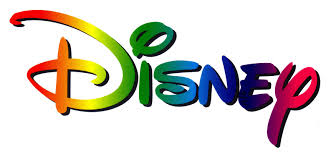 How much will it cost ?
It will cost $820/ night. So you will have to pay altogether for a week that will cost up to $5740. If you only wanted to stay for two days it will cost $1640.
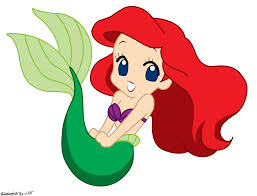 How do I get there ?
I would get there by taking a car to Winnipeg and fly out to Toronto to Orlando. 




                               to
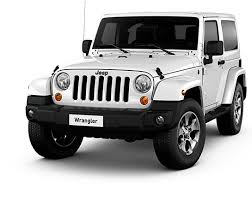 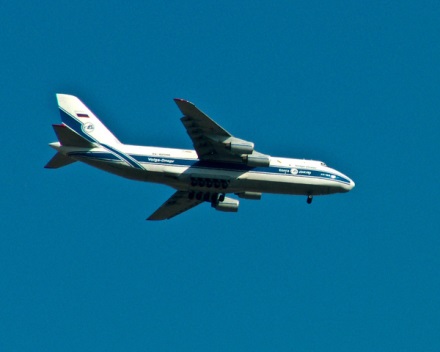 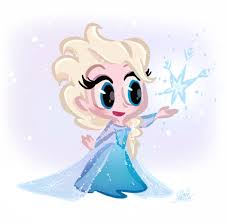 My hotel Room.
The hotel is at the Disney World Resort Hotel. It would cost $800/night. If you want to go for two days it will cost $ 1640.
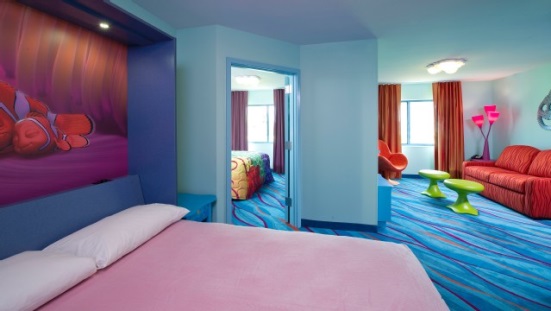 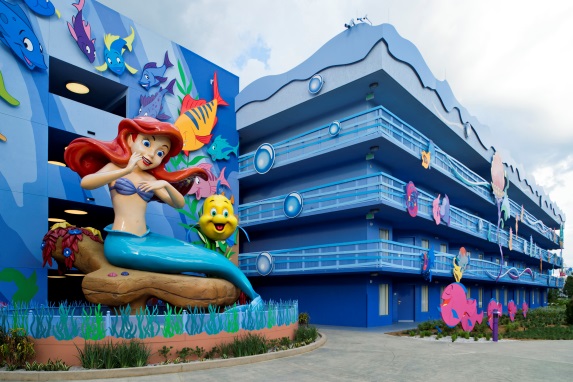 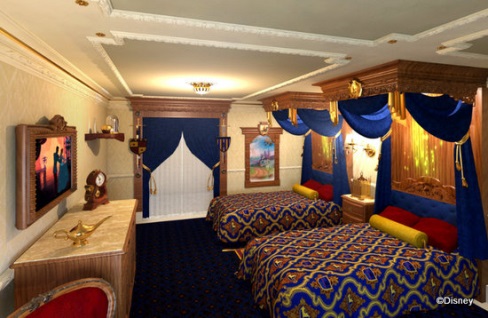 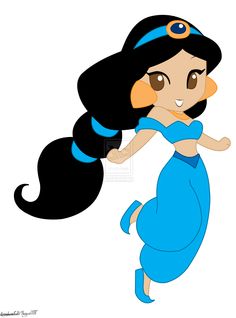 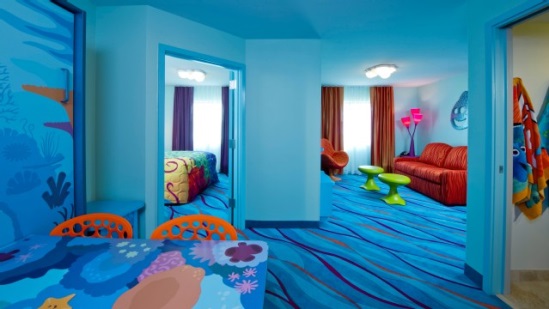 Dining
At the dining, I would go to Chef Mickeys. I would love to taste their burgers and fries. Also the mac and cheese. Chef Mickey will open at 7:00- 11:30 am, 5:00-9:30 pm.
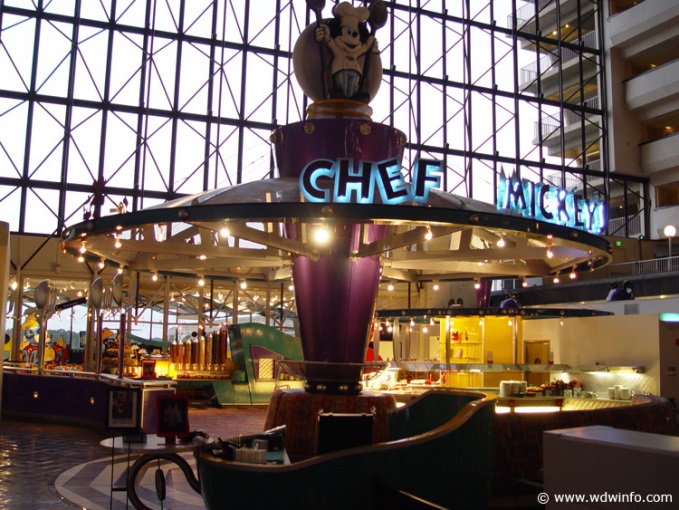 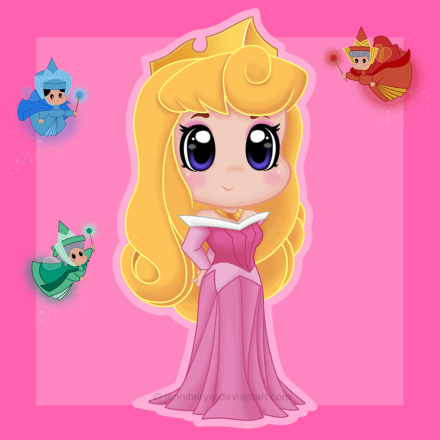 Entertainment
For my entertainment I would go shopping, the Water park, Spas and Fitness centers, events and tours, and Character Experience. At the stores I would buy a Minnie Mouse costume, a 2015 shirt , and some pants.
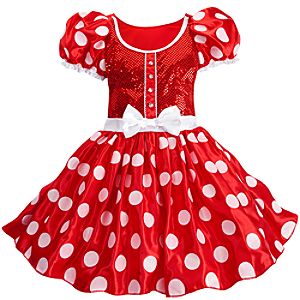 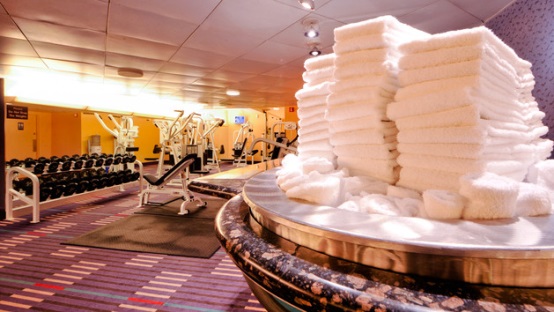 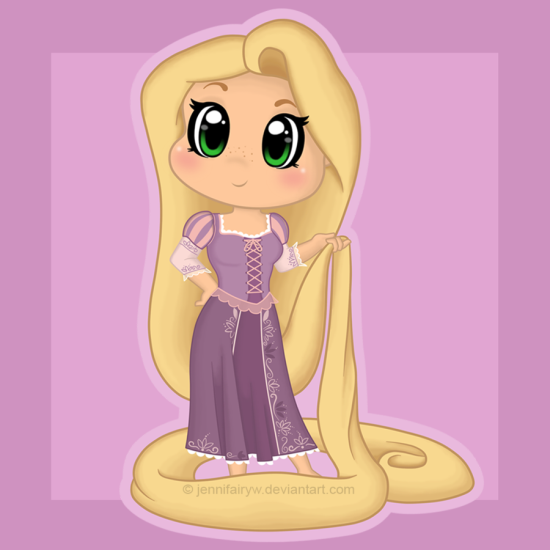 Entertainment # 2
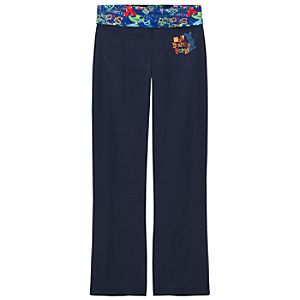 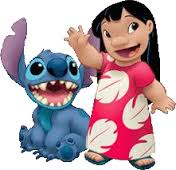 Sources
. Google images 
. Hhh / Disney world. Com
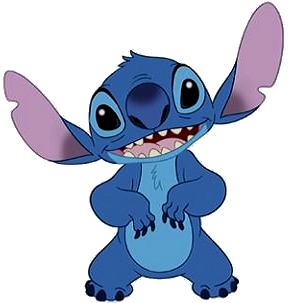 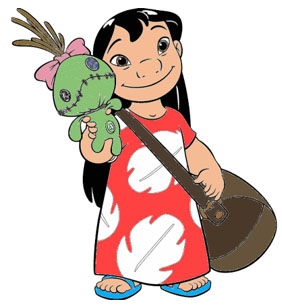 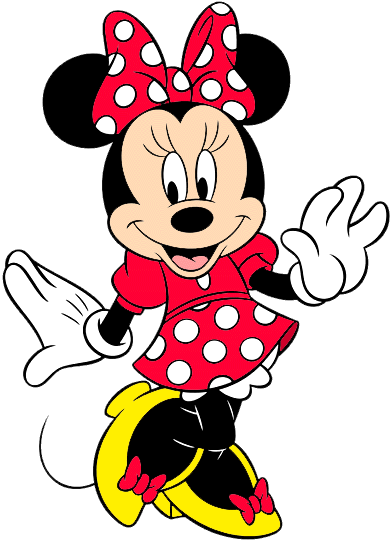 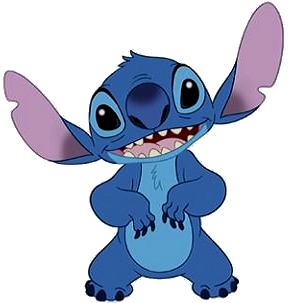 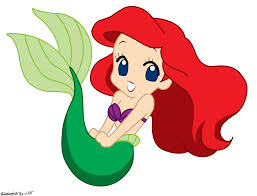 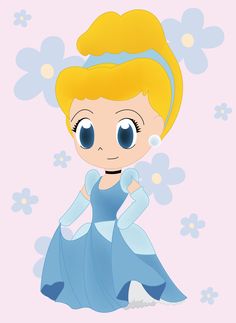 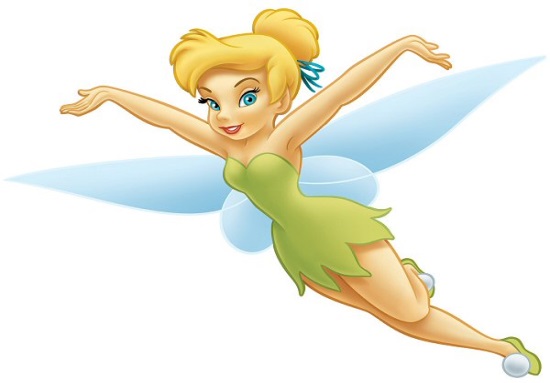 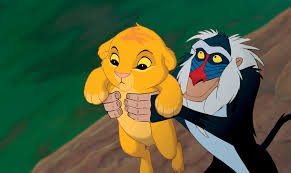 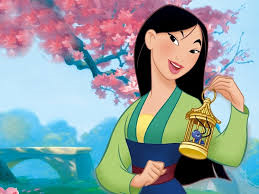 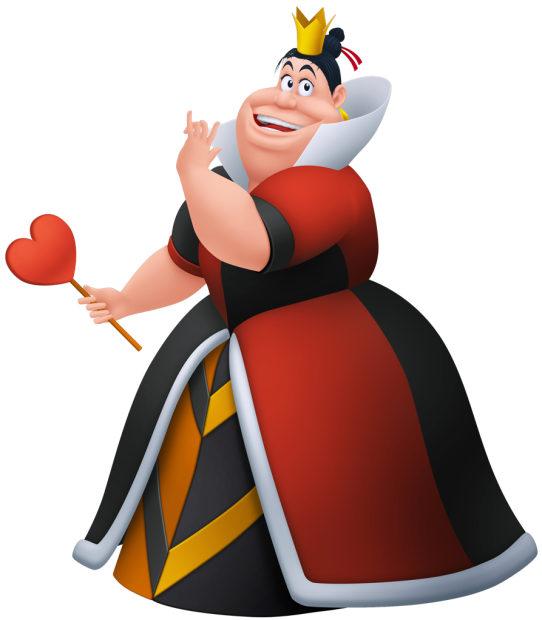 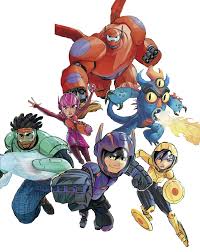 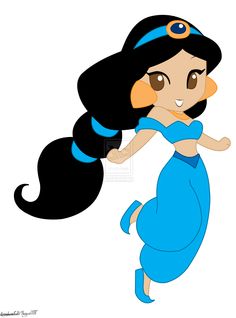 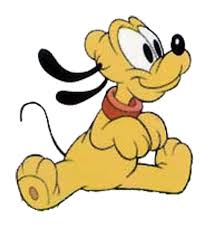 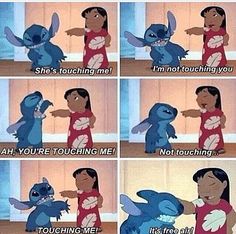 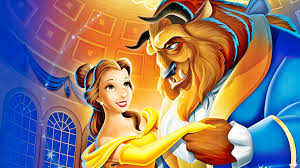 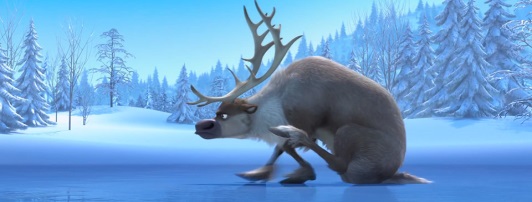 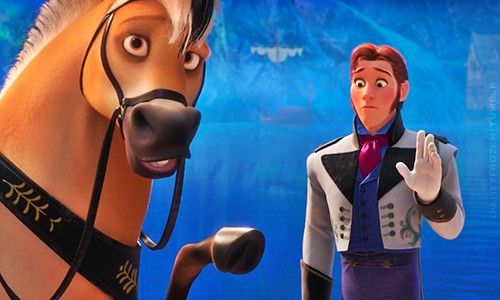 By Amber Mckenzie